Prime Minister's Office National Security Council
Israel-India relations: 
From a low profile to the front of the stage
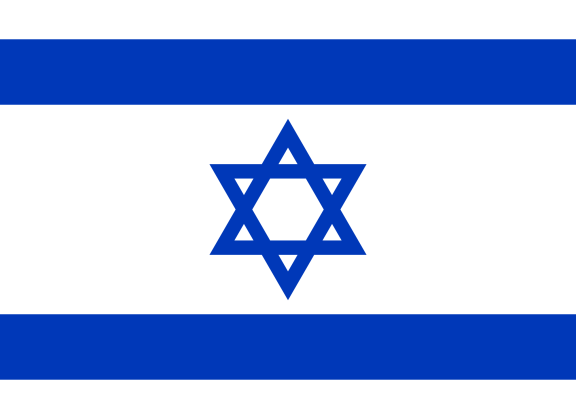 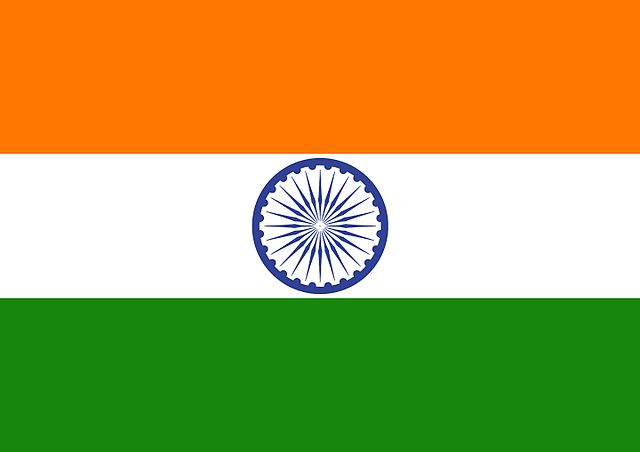 Prime Minister's Office National Security Council
Interests
Components of National Security
political
Security
Economic
social
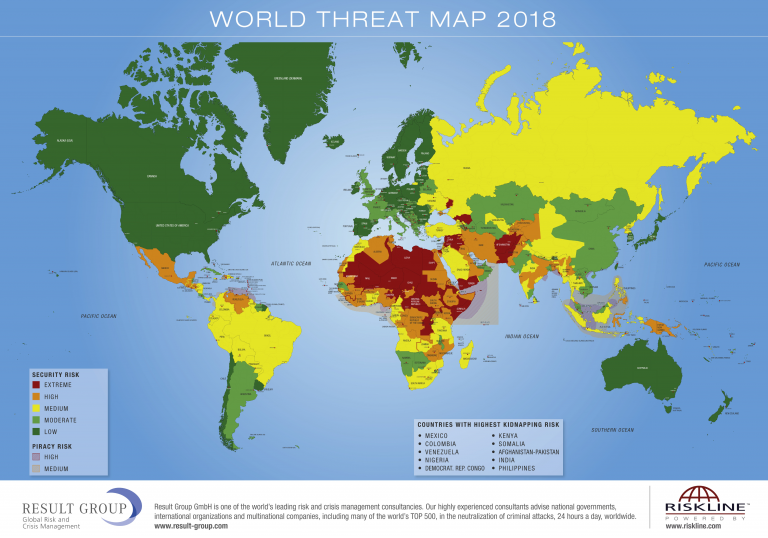 Government
Foreign Policy
Guidelines of the Prime Minister
Contacts
Initiatives and response to developments
National Security Council
Exclude
Close cooperation with the executive bodies
Policy Planning
Prime Minister's Office National Security Council
Global terrorist hotspots
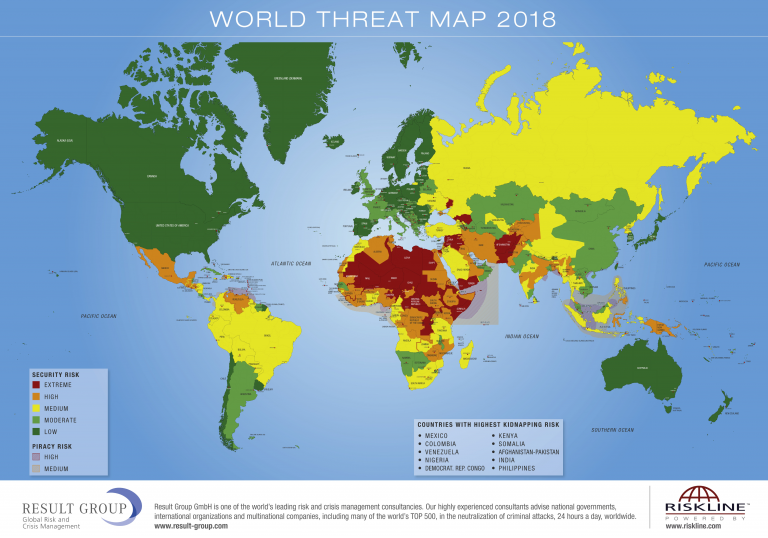 For official use only
India - General data
The largest democracy in the world - 1.3 billion citizens (11% Muslims, a Sunni majority of about 80%)
Area - 3,287,263 square kilometers (a land border of about 14 thousand square kilometers), bordering on 6 countries.
GDP per capita - $ 6,700 growth– 6.6%
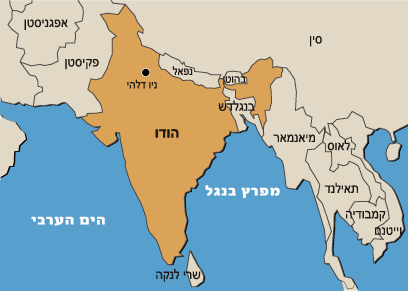 India has 29 diverse ethnic, cultural, economic and linguistic countries
India - State Division
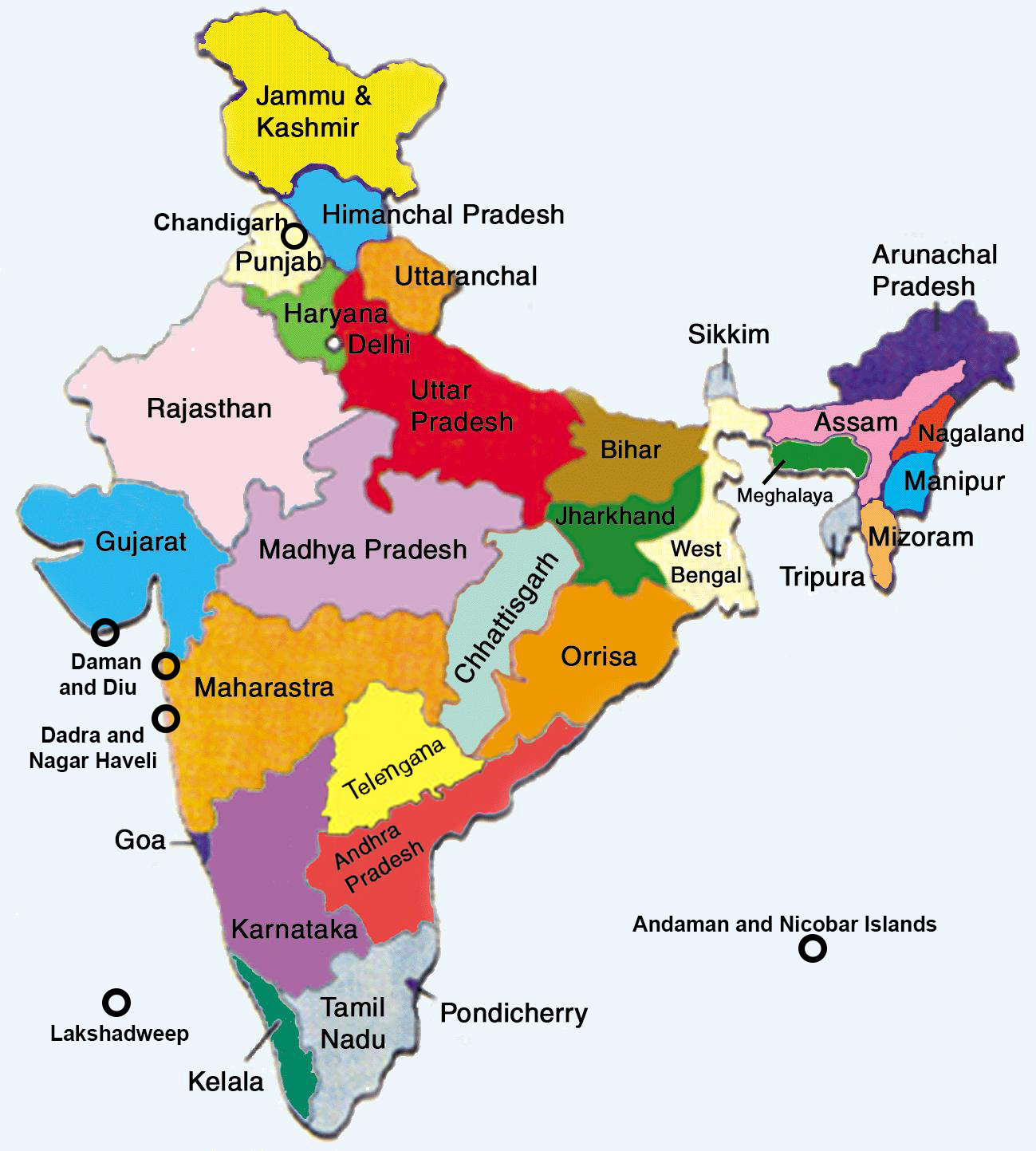 Historical landmarks
The Partition Plan and the End of the British Mandate (August 1947)
India-Pakistan Wars on Kashmir (1947, 1965, 1971, 1999)
The Indo-China War (1962)
India's nuclear program (beginning in 1967, first experiment in 1974, total 6)
Nuclear Agreement with the US (2006)
July 2006 ("6 Trains", 209 killed, 700 wounded), November 2008 (12 attacks in 4 days, 164 killed, 308 injured), July 11 (3 attacks, 26 killed, 130 wounded ).
Crisis of Duklam (Sep 17)
Almost exclusive control of Congress until the turnaround in '14.
Foreign Policy Highlights
The aspiration to become a regional and global power:
Dealing with challenges from China (reference threat); From Pakistan (secondary threat); Radical Islam and terrorism.
Promoting the economic development objectives of India
Upgrading its status in the Irgun: reform of the Security Council; Join the MCN Regimes
A balanced policy - talking to everyone
Changing the orientation of the curriculum to strengthen relations with the "containment belt" of China (US, Japan, Australia) and strategic partnership with Russia.
India and the Middle East
Distinguishment Between the Levant and The Gulf State  
About 7 Million Indian Workers who return millions of dollars to the Indian Economy
Gas and Kerosene Aspect
Iran:
Chubahar
Trade WAIVER
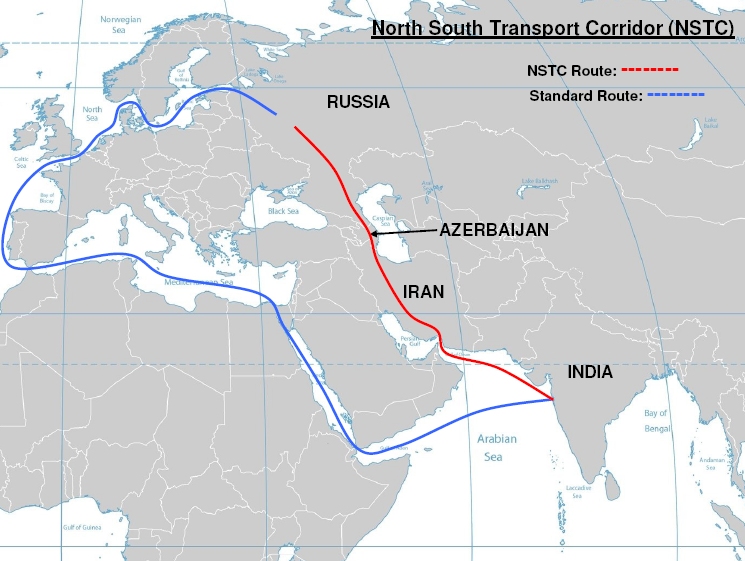 The Interior Design
Parliament elections began 11 Apr 19 and final results will only be revealed on May 23rd
Moody's position is strong but not as strong as his opening in the previous election
Frequent political elections; relying on regional and sectoral parties
Counterterrorism - radicalization, Islamic caliphate, Kashmir
Z economic reforms alongside the struggle against corruption
Israel - India
Relations were established in 1992
A gradual positive change in the United States
Expanding economic cooperation (Over 4 Billion, half of which is in Diamonds)
Security Cooperation–  Over 11 Billion in the last decade
Obstructions; – Indian Bureaucracy;; Concerns about Arab Countries; Conservatism of the Indian lamb
.
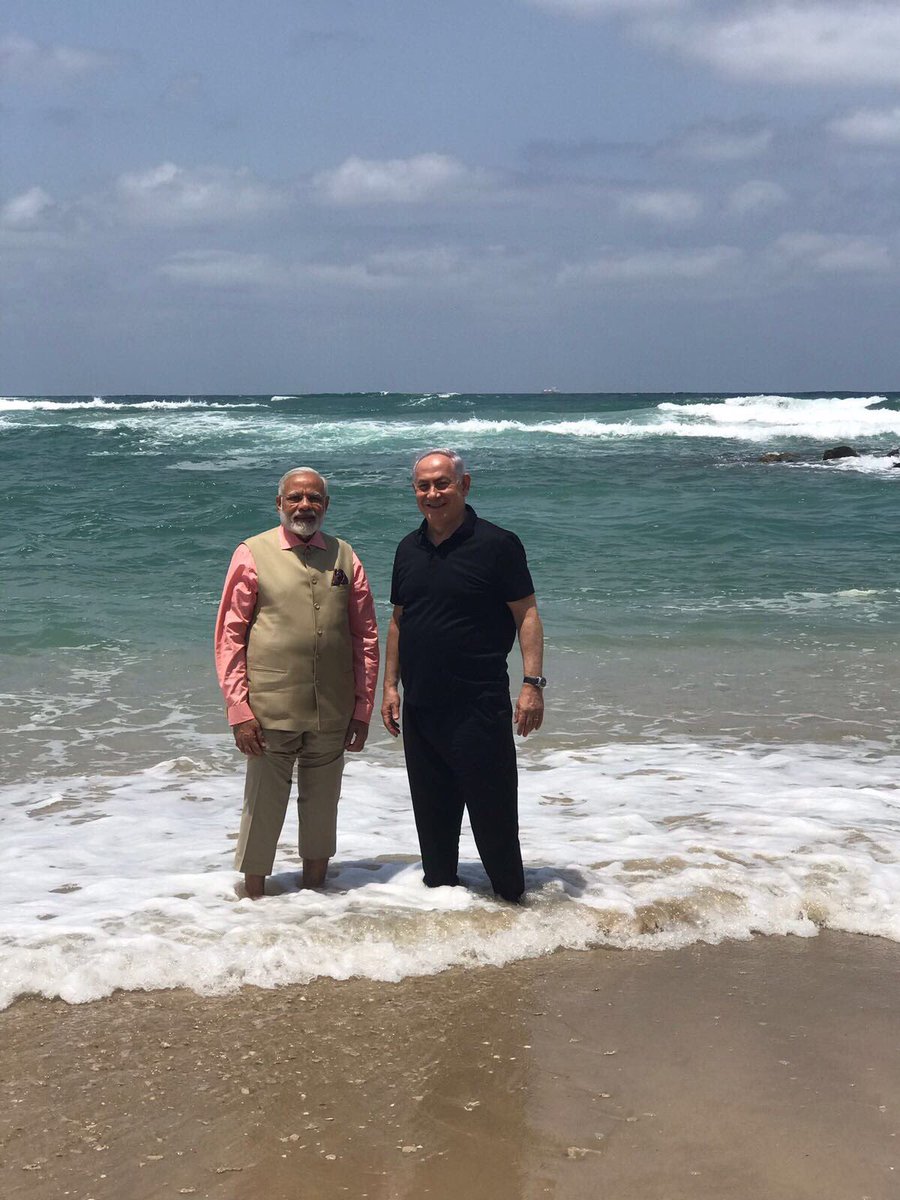 Some characteristics of the relationship
Top of senior visits: Mukherjee (Oct. 15); Rivlin (October 16); Moody (July 17); Netanyahu (January '18)
Upgrading relationships and visibility
Expanding the strategic space: from security to citizens as well
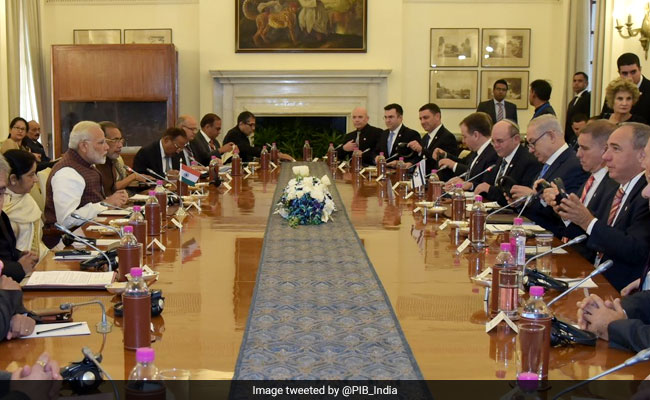 Bilateral issues on the agenda
The release of security transactions alongside an Indian desire for self-development
Fighting terrorism and protecting borders
Increasing trade and its mix
Offset
Innovation in agriculture, water and cyber
Expansion of Israel-India airports
Prime Minister's Office National Security Council
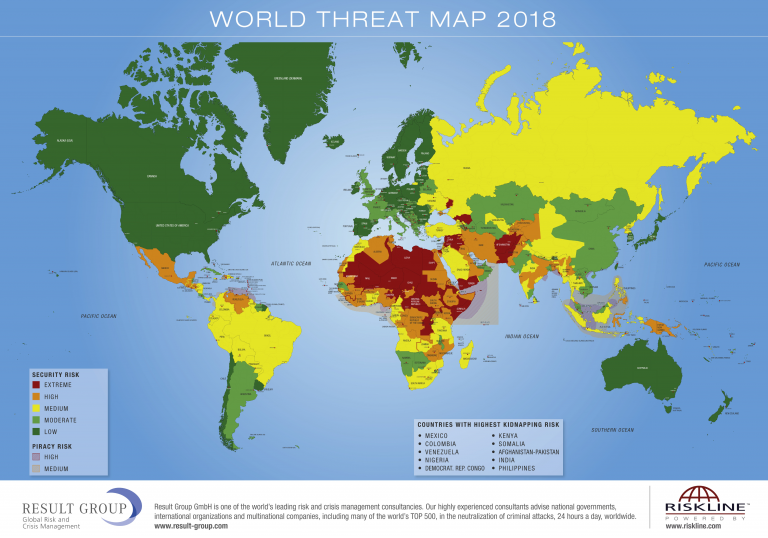 For official use only
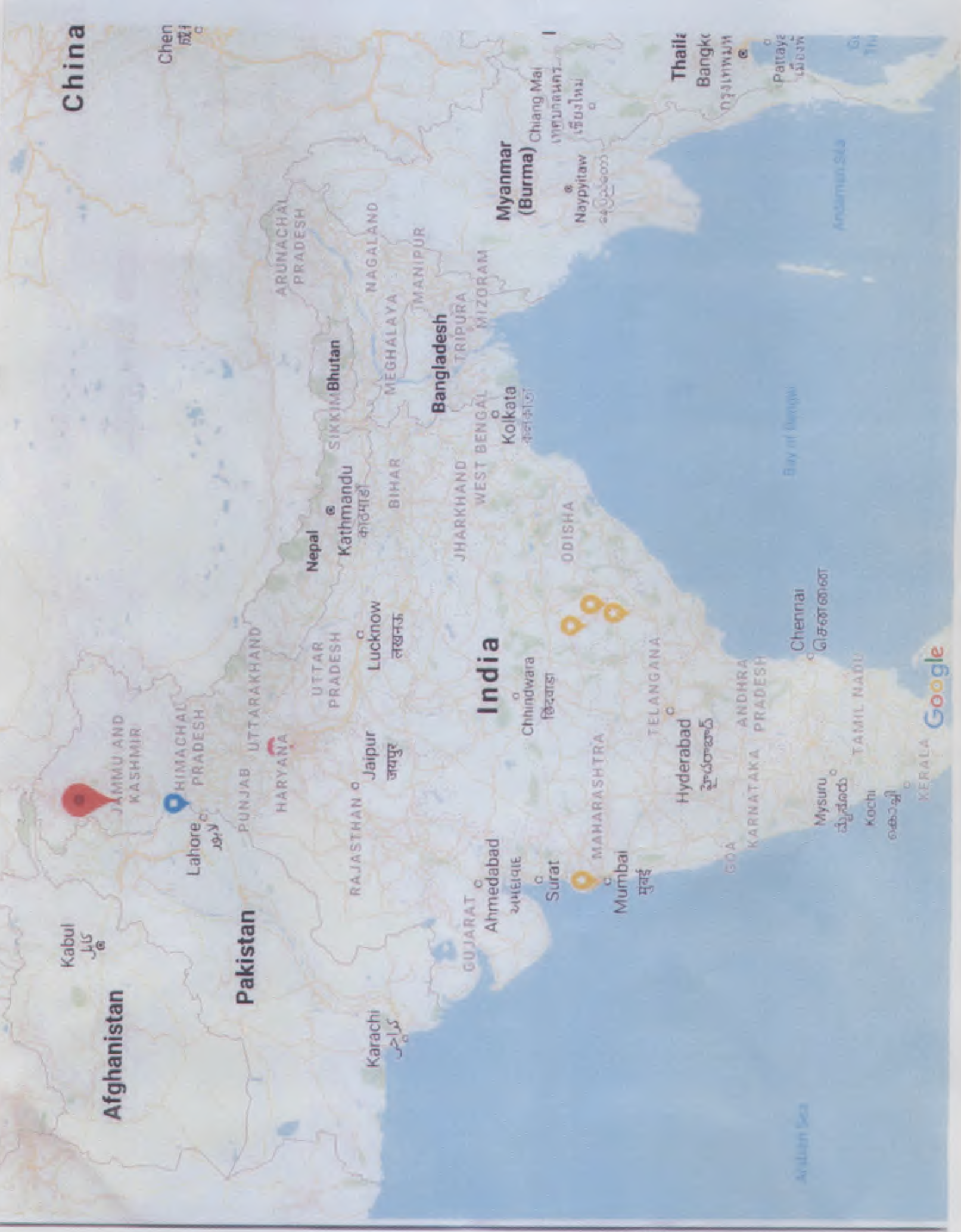 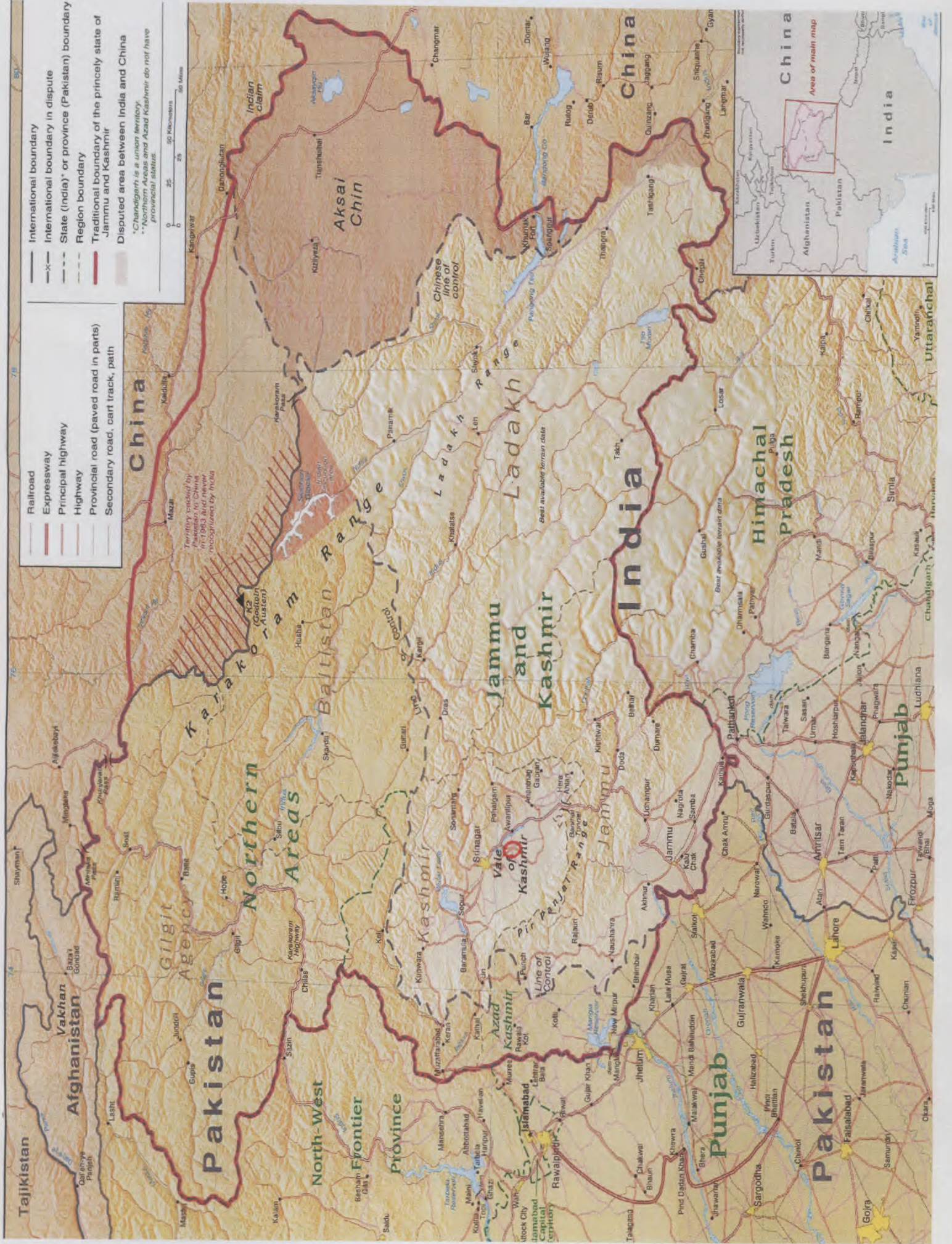 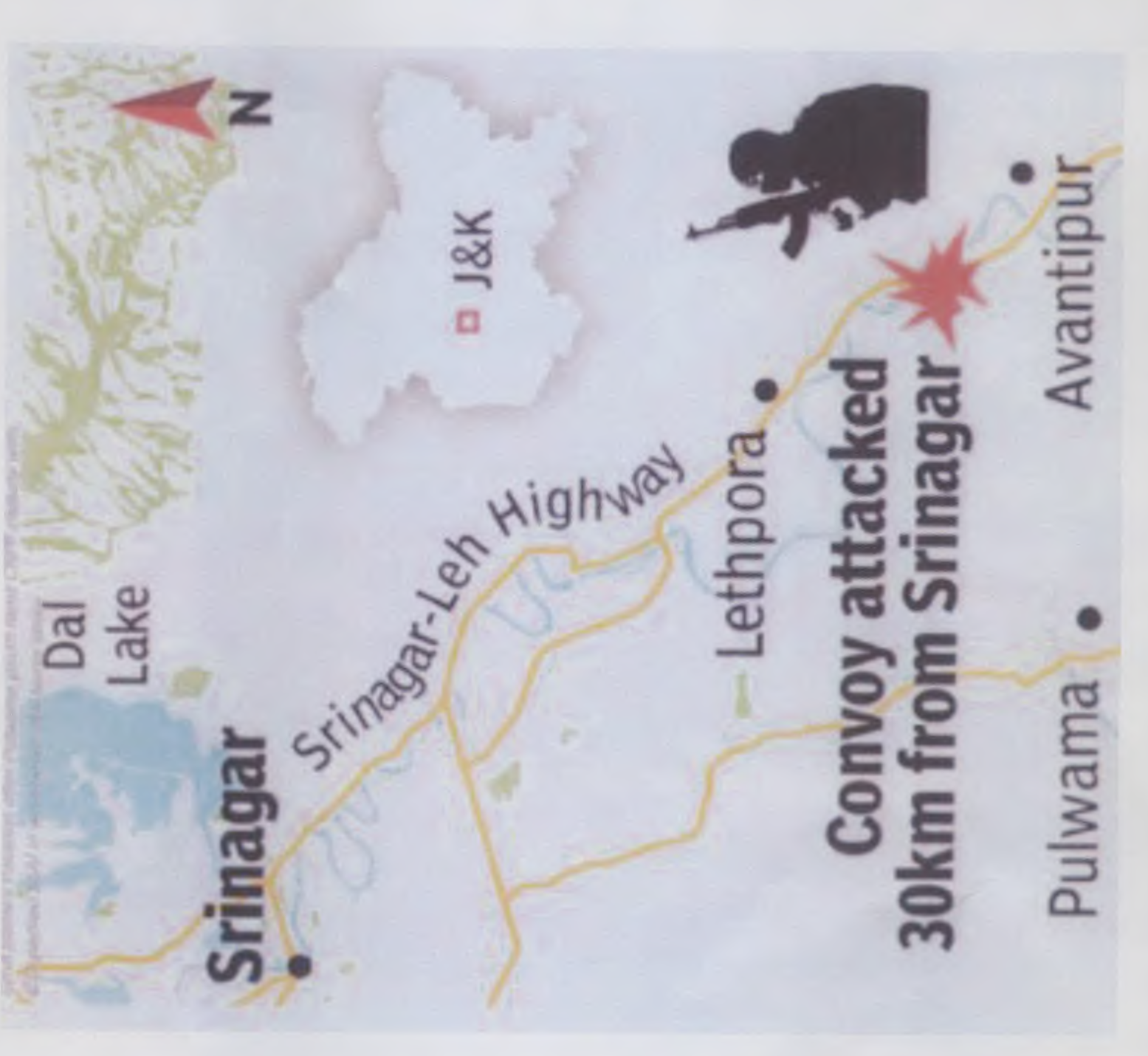 Prime minster’s office
National security council 
Division of CT and HLS
Prime Minister's Office National Security Council
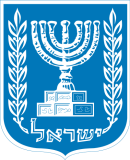 unclassified
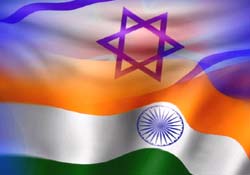 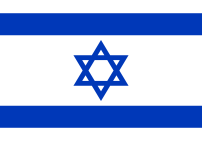 Key development data
18